Y11 17th October Parent Information EveningHelping my child to succeed at GCSE
‘Let your Light Shine’
Welcome
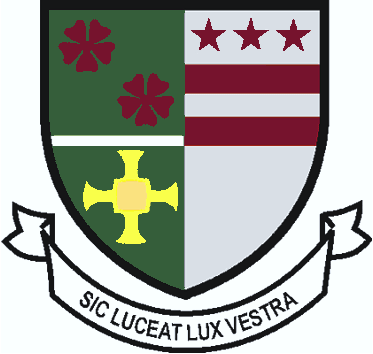 Key Staff
Mrs Salmon: Senior Assistant Head Teacher (Achievement)
Mr McHale:  Senior Assistant Head Teacher (Pastoral)
Mr Green:  Assistant Head Teacher (Pastoral)
Mr Clark: Assistant Head Teacher (Teaching & Learning)
Mrs Dunn: Assistant Head Teacher (Intervention)
Mr Bayne: Head of 6th Form
Mr Brettell: Head of English
Mr Medd: Head of Maths
Mr Wylam: Head of Science & Physics
Mr Davis: Head of RE
Mrs Bruce: Head of MFL
Mrs Horrocks: Acting Head of Geography
Mrs Bellwood: Acting Head of History
School Nurse Team & Emotional Resilience Nurse:
M McHugh
H Lilley
K Lax
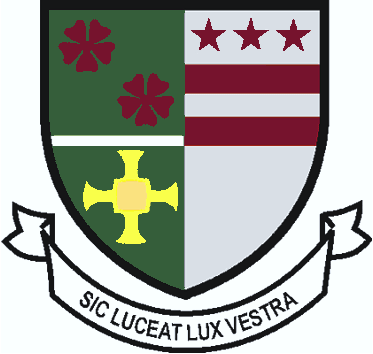 Pupil Targets
The ‘Aspirational target grade’ is the GCSE grade that your child should achieve based on their progress from  KS2.

They should be recorded in their planner.
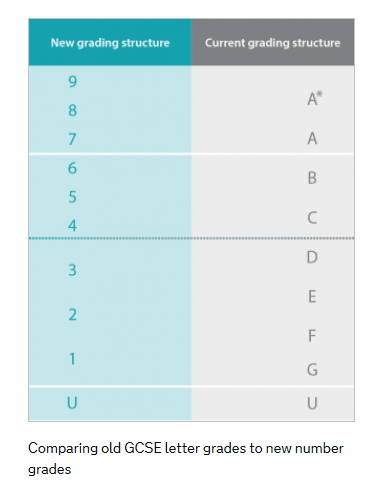 NEW
OLD
5 = 
Strong Pass

4 = Standard Pass
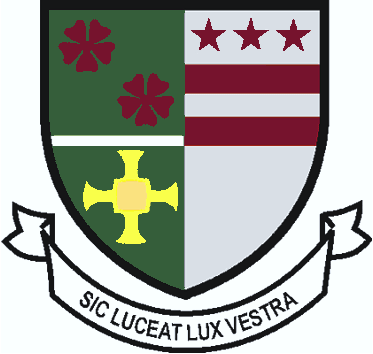 Student Progress Against Targets
The progress of your child is tracked throughout their GCSE courses.
Term 1
- October 2019: Teachers assess progress; Parent/Carer Information Evening; Grade Report to Parents/Carers
November/December 2019: Mock examinations
December 2019: Mock exam results day

Term 2
- January 2020: Full report to Parents/Carers & Parent/Carer Evening
February/March 2020: Teachers assess progress including Mock speaking tests (Languages)
March 2020: Grade report to Parents/Carers

Term 3
- May 2020: External Exams begin
N.B. As a result of monitoring progress, student class moves may result at our discretion
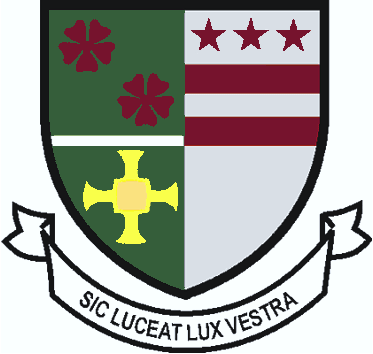 Examinations
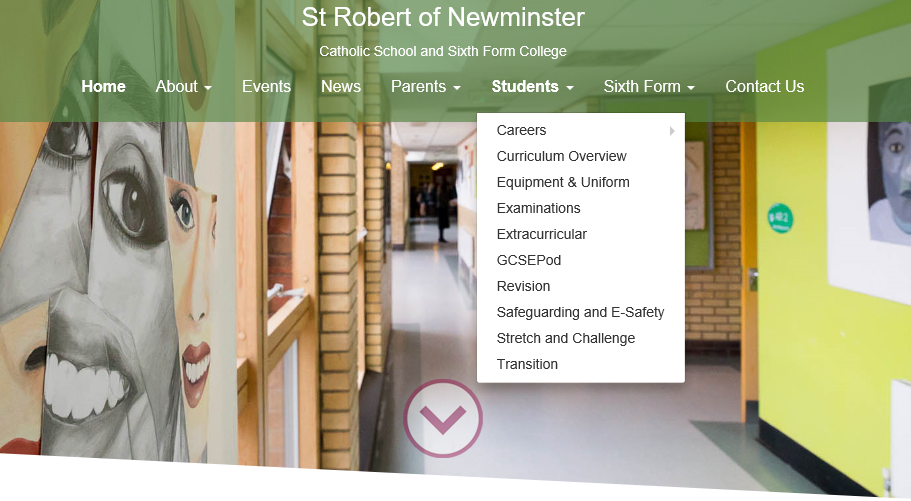 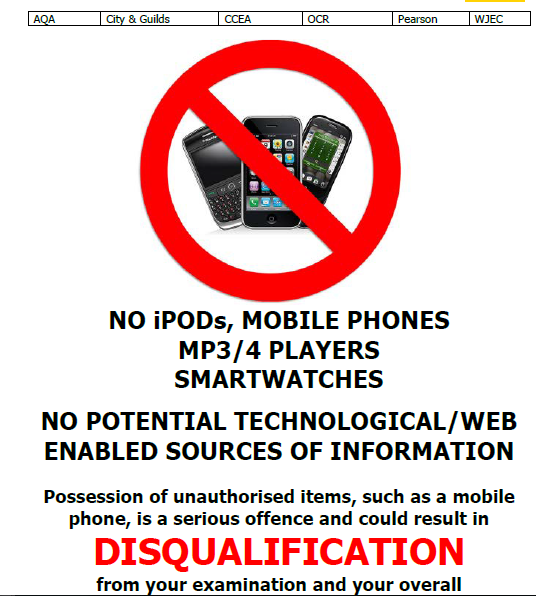 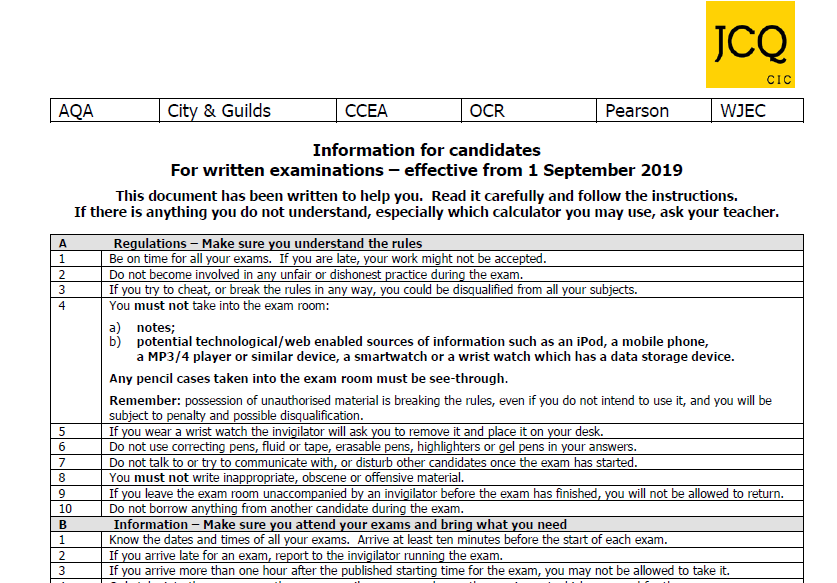 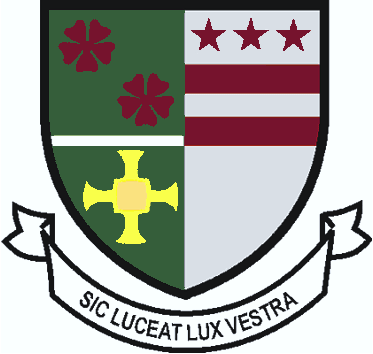 Examinations
No mobile phones
No SMART watches 
Black ballpoint pen
Scientific calculator, ruler, eraser (rubber), protractor
Highlight the question only
Clear pencil cases
Bottle of water with no labels
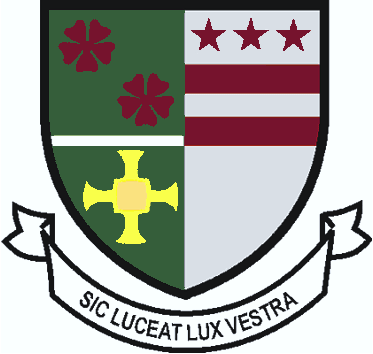 Examinations – Assessment 2
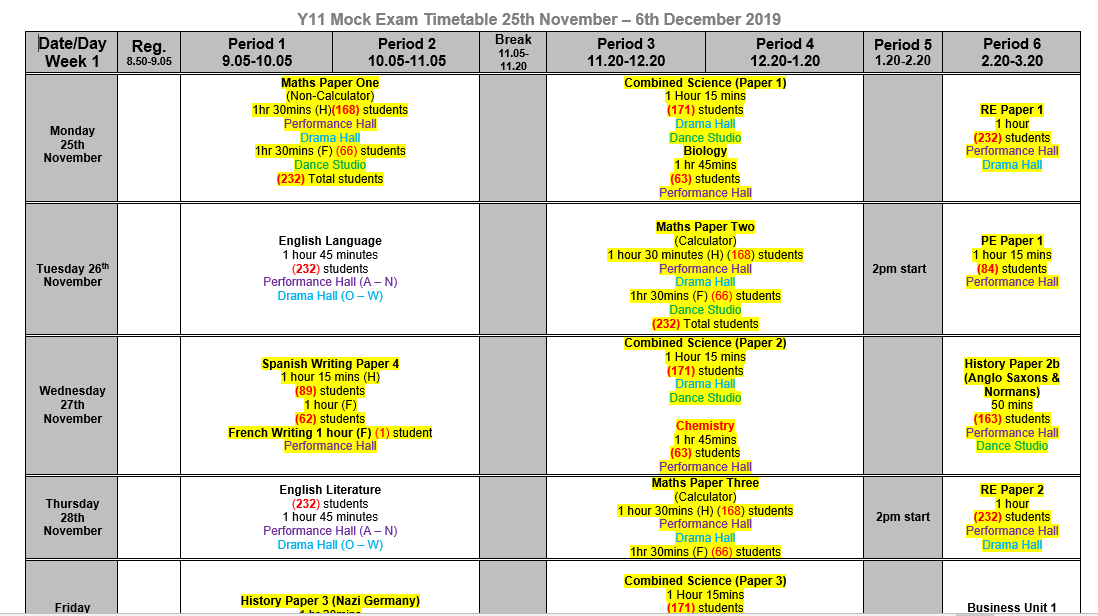 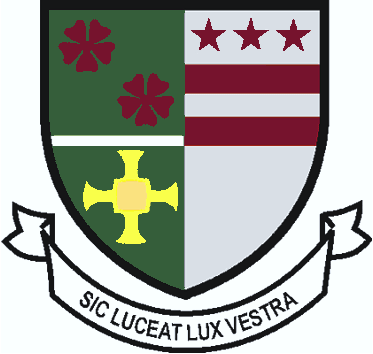 Examinations
[Speaker Notes: Timeline for Y11:
October – now assessment report before half term
Exams begin 11th May (tbc)
MUST be available on 24th June for a contingency day – e.g. In the rare event that disruption to the exam period means exams must be rearranged, they will be held on the contingency day. If disrupted exams cannot all be held on one day, they will be held in the days leading up to the contingency day]
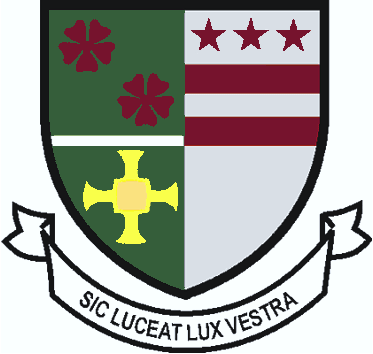 Expectations
Behaviour
Equipment

Personality
Revision
Effort
Persist
Aspire
Resilience
Engage
Dedication
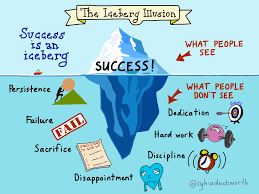 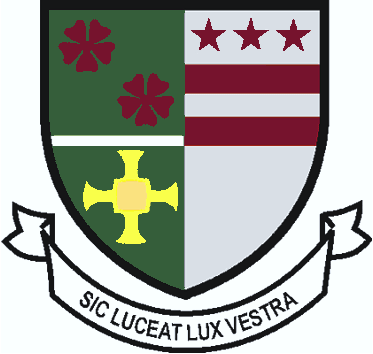 Mr Bayne
Head of 6th Form
St Robert’s 6th Form
80% of students progress to university.
Successful record of students to Oxbridge, Medicine, Dentistry and Veterinary Science.
37% of students go to Russell Group universities.
Over 35 courses.
Wide range of enrichment activities.
Most successful 6th Form in Sunderland area.
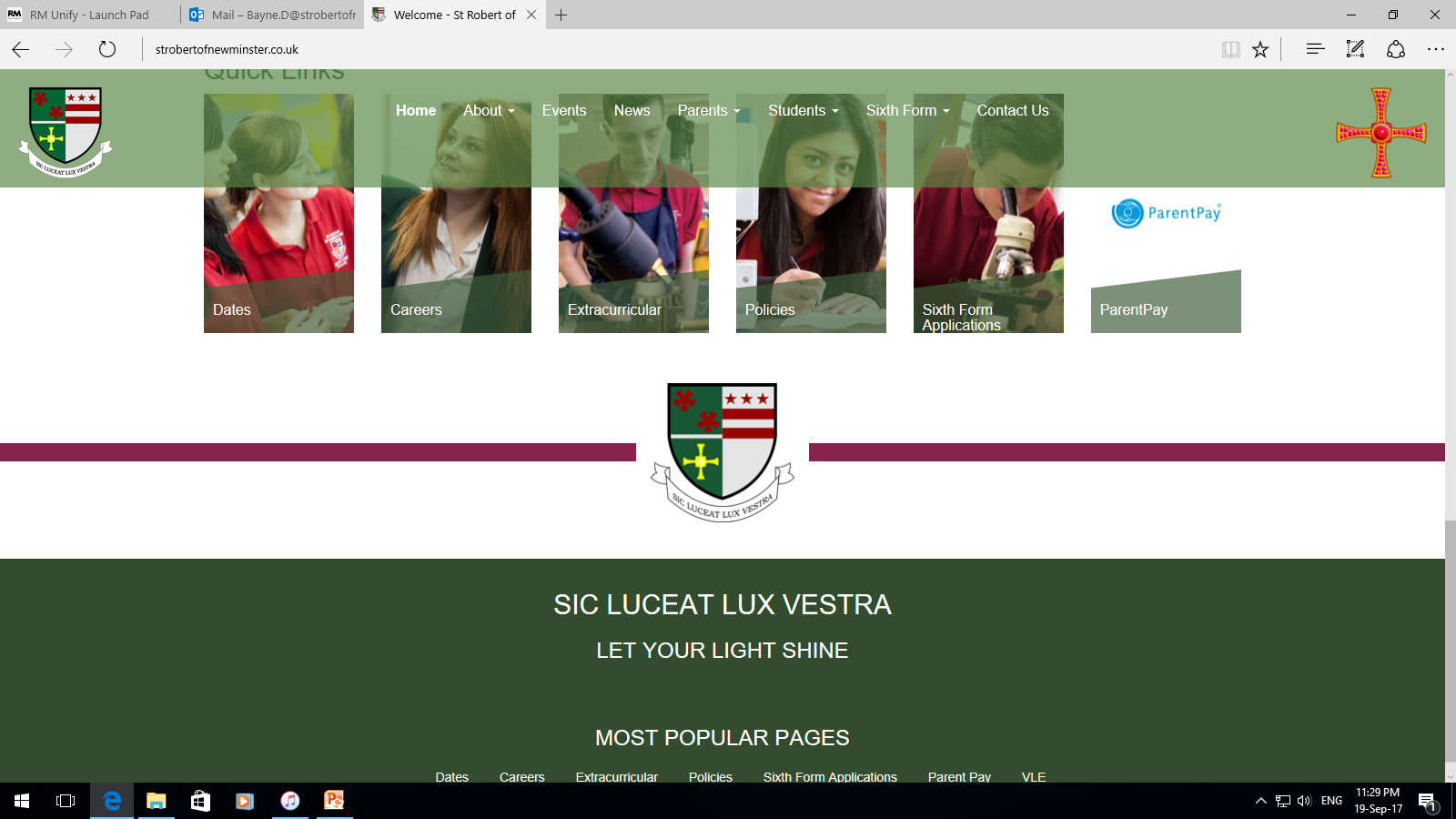 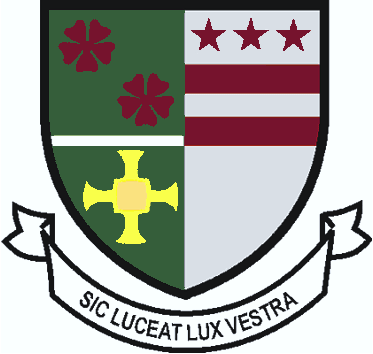 Mr McHale
Senior Assistant Head Teacher (Pastoral)
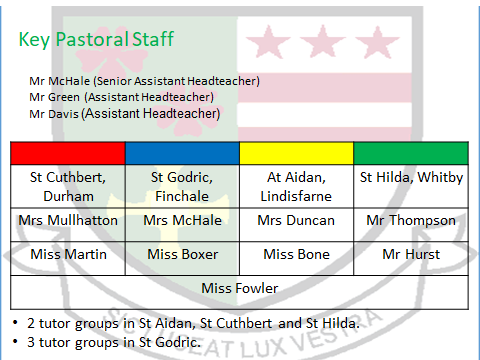 How do I seek advice from the school?
If you need any advice from the school contact your child's Head of House.

If there is a personal issue Mrs Hughes- school social worker is available.

If there is an attendance issue Mrs Moran/Mrs Devlin are the attendance team.

You could communicate with subject staff or mentors (where applicable) via the planner.
Mrs Gittins leads the Mentoring Programme
Parents/Carers – How can I help?????
I don’t understand all these controlled assessments, levels and exams – its completely different from when I was at school.
I can’t stand the arguments when I try to help....
I’m surprised she’s not got any homework, I expected more in Year 11
Surely she shouldn’t be going out again when she’s studying for GCSE’s?
He’s always got an excuse, I don’t know what to believe!
I’ll just write her a note to excuse her late homework, just this once....
The Biggest Challenge: Priorities
Friendships
Family life
Social life
Hobbies
Clubs
Fashion
Romantic Concerns
GCSE’s?
AttendanceA GCSE in under 5 days???
You may think you’ve got forever BUT look at how many hours of lessons you have in Year 10.

Eng/Maths/Sci 6.5 days (4 hrs per week)
Opted Subjects 3.25 days (2hrs per week)
You will cover most topics only once in these hours so learning first time round is the key to successful revision and exam results!
Every Lesson Counts!!!!!!!!!!!
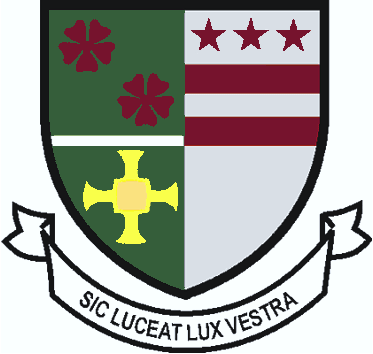 Mr Clark
Assistant Head Teacher



Homework /Revision Techniques
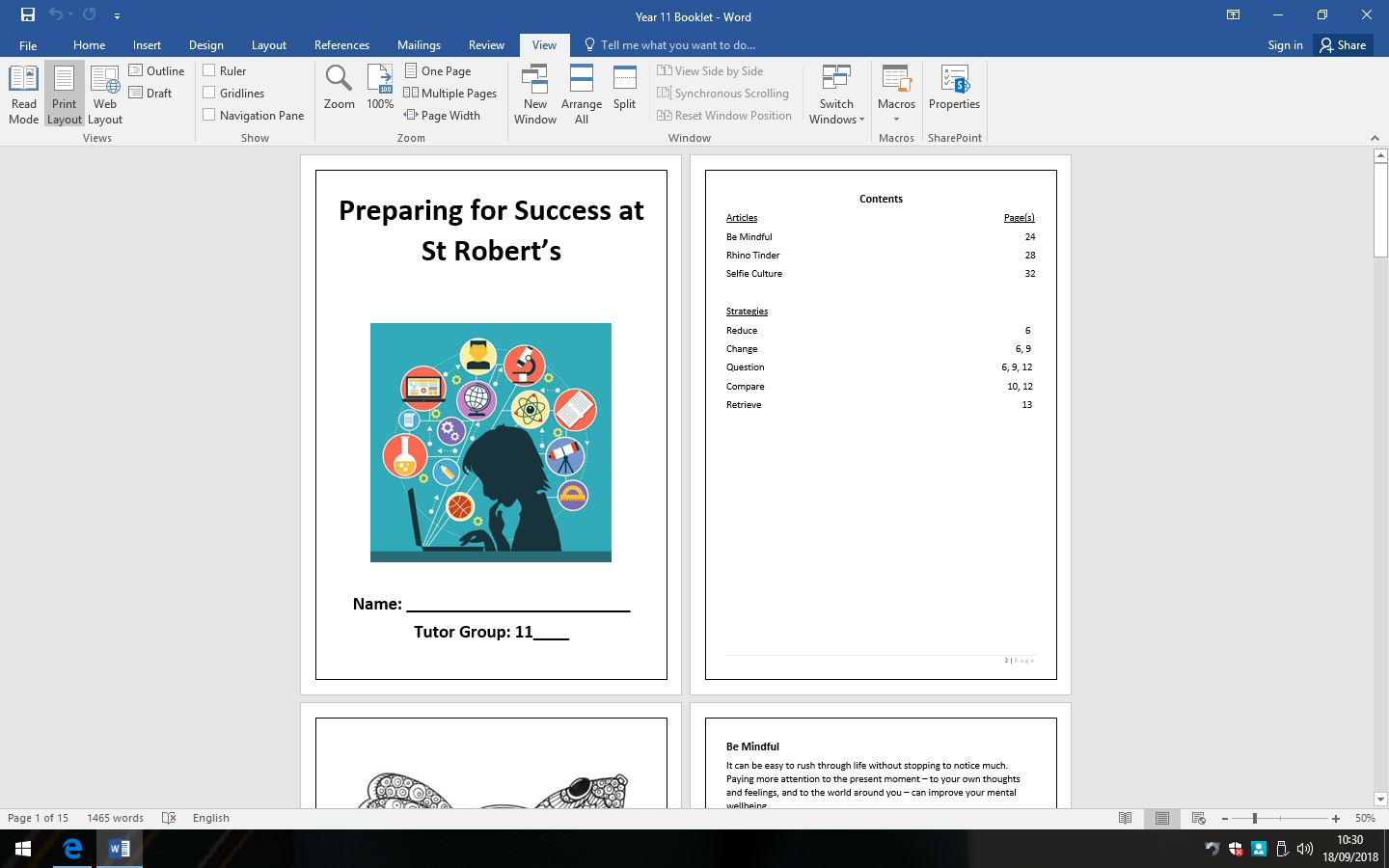 Preparing for Success Programme
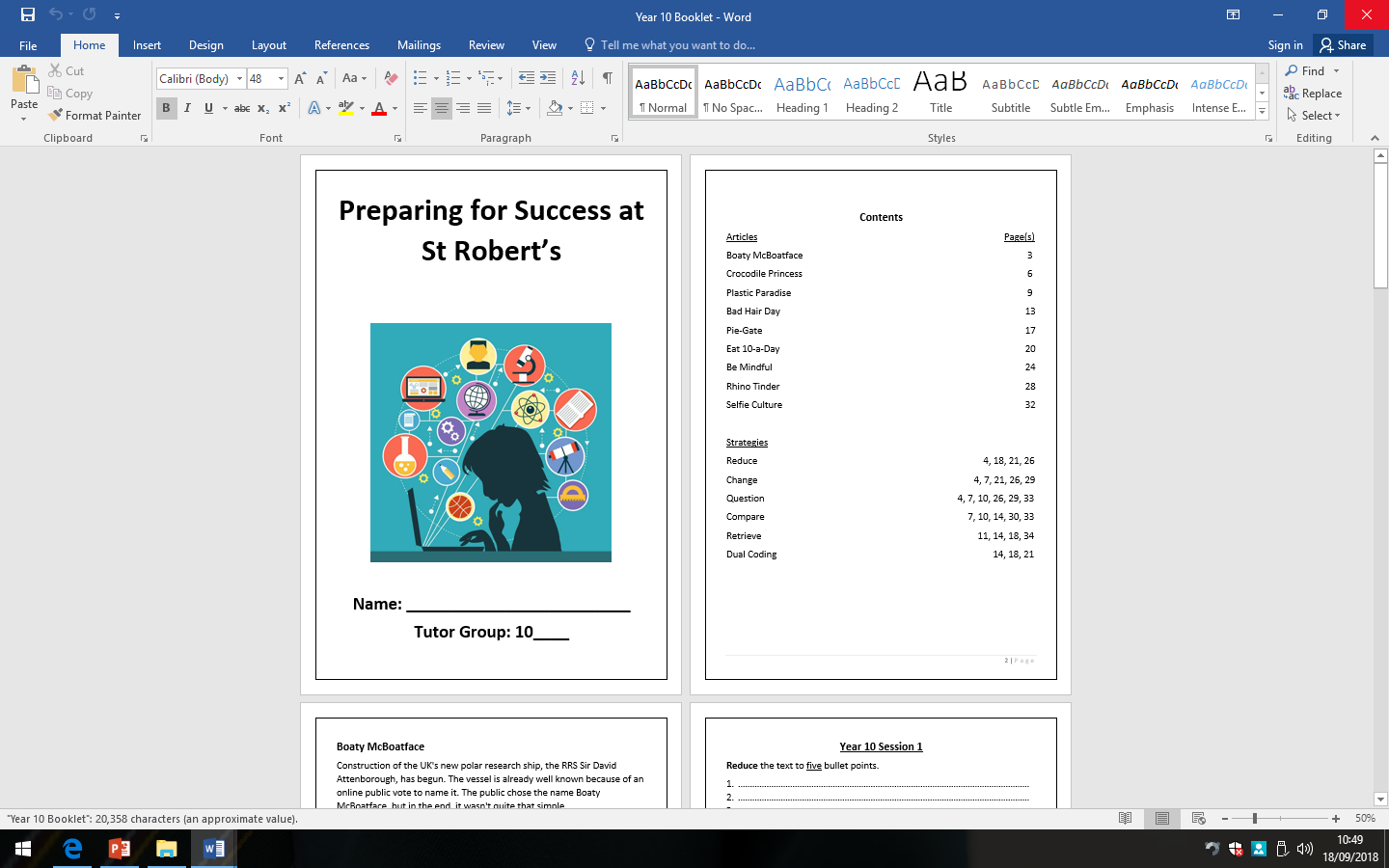 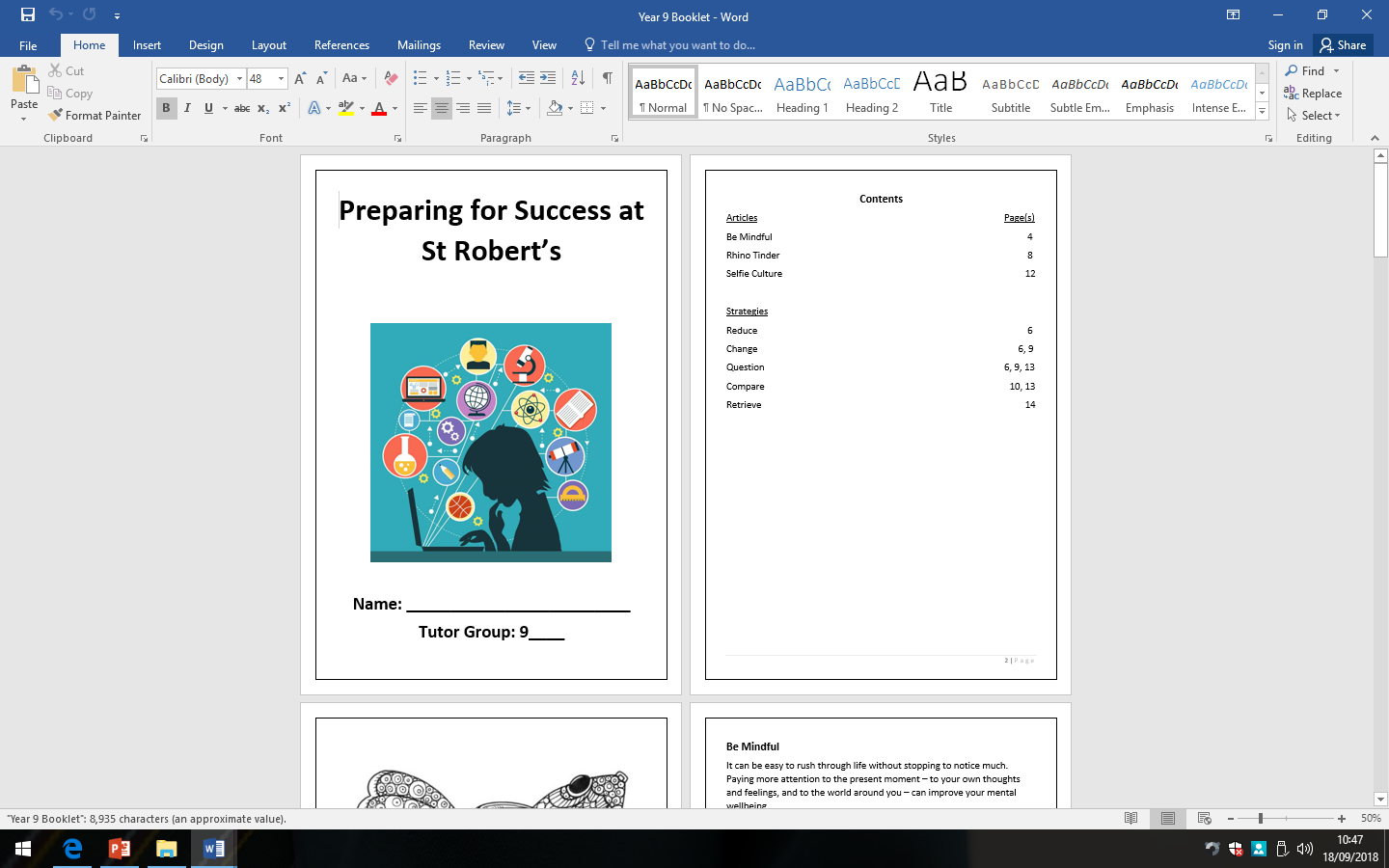 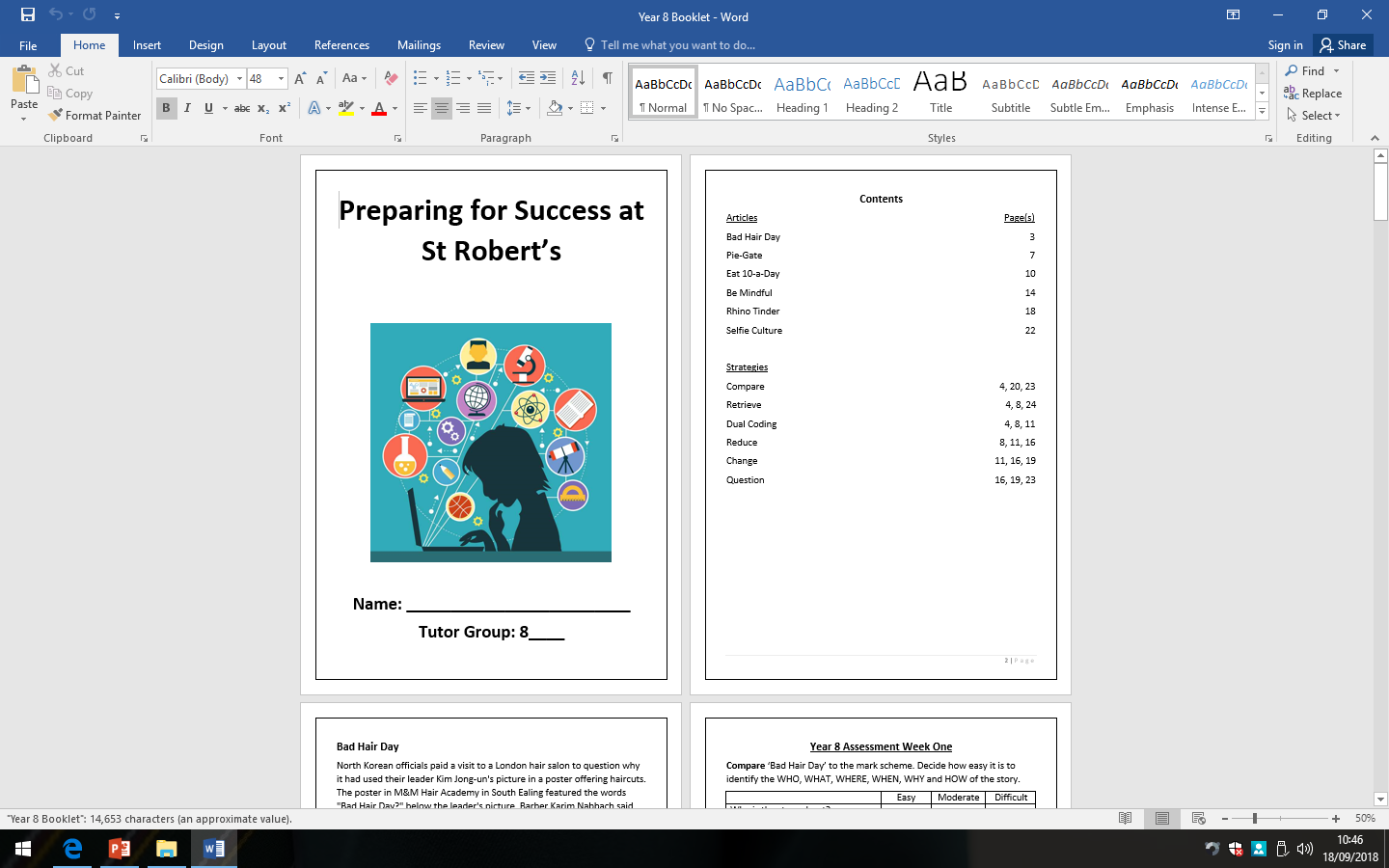 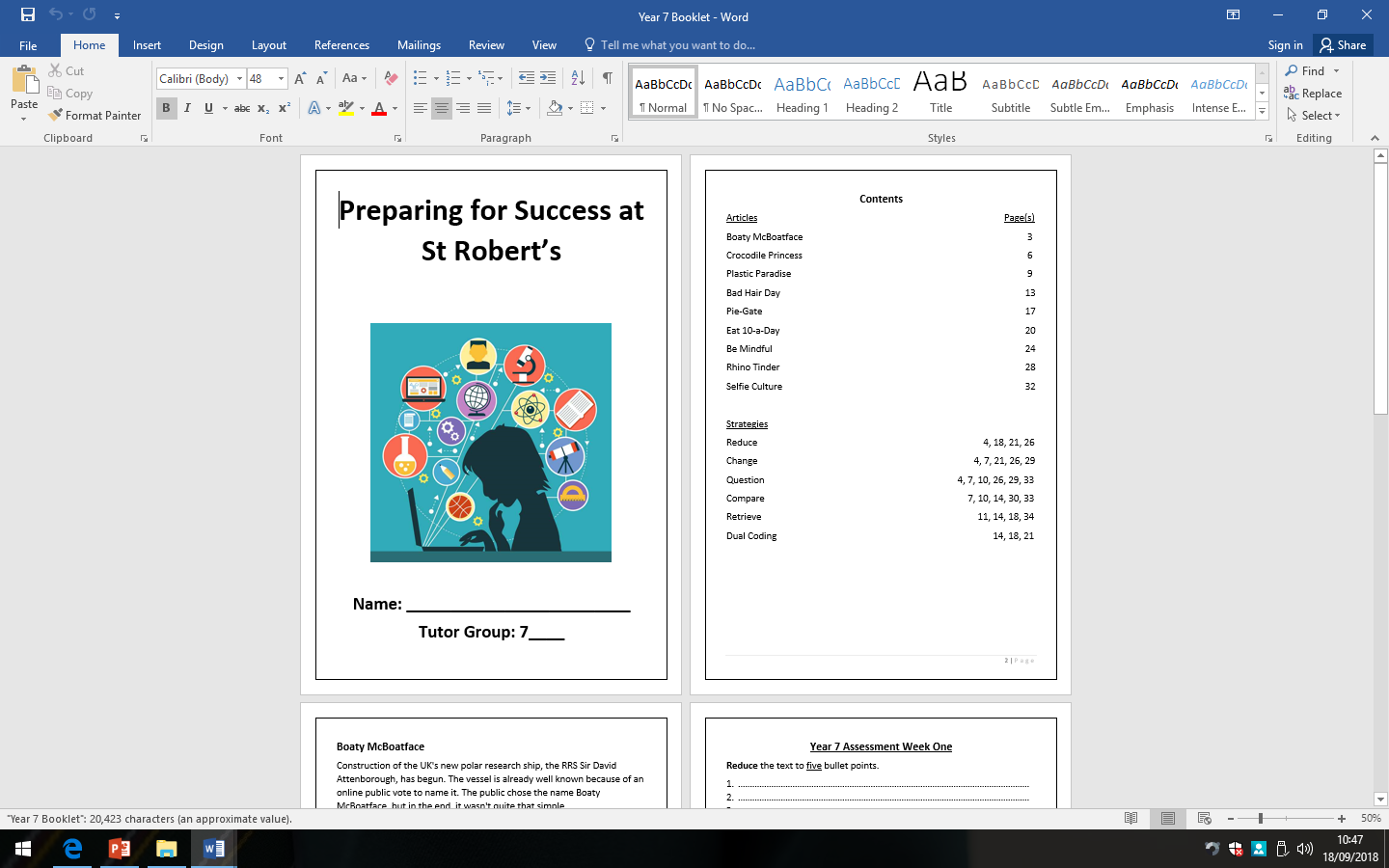 In-class revision
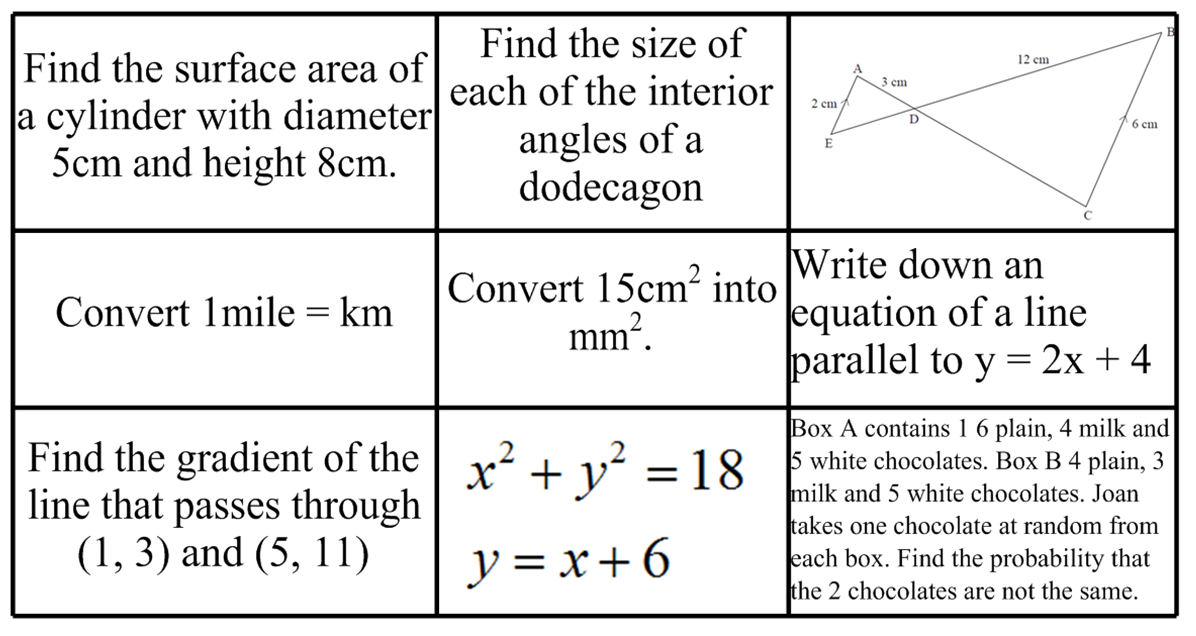 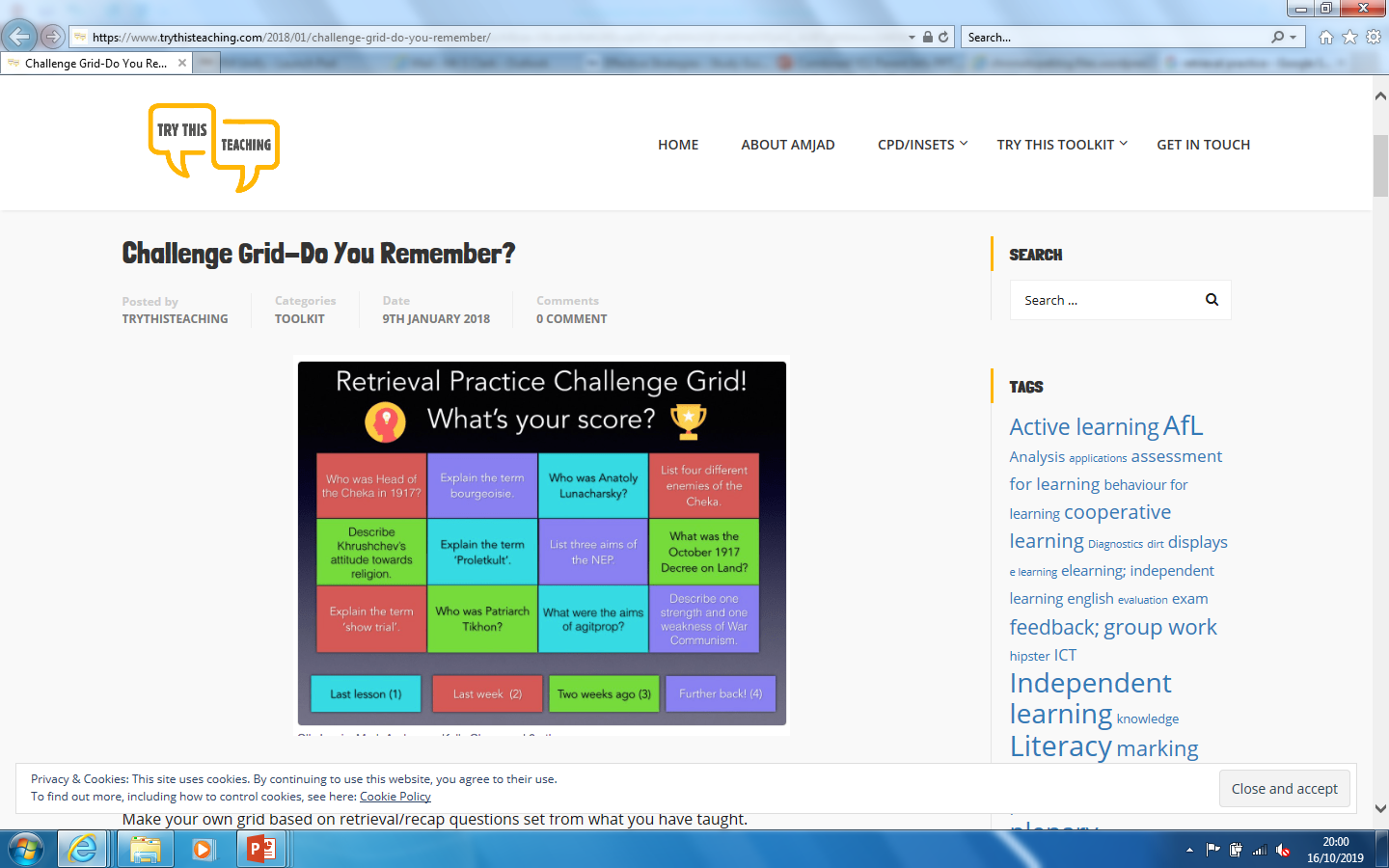 Out of class revision
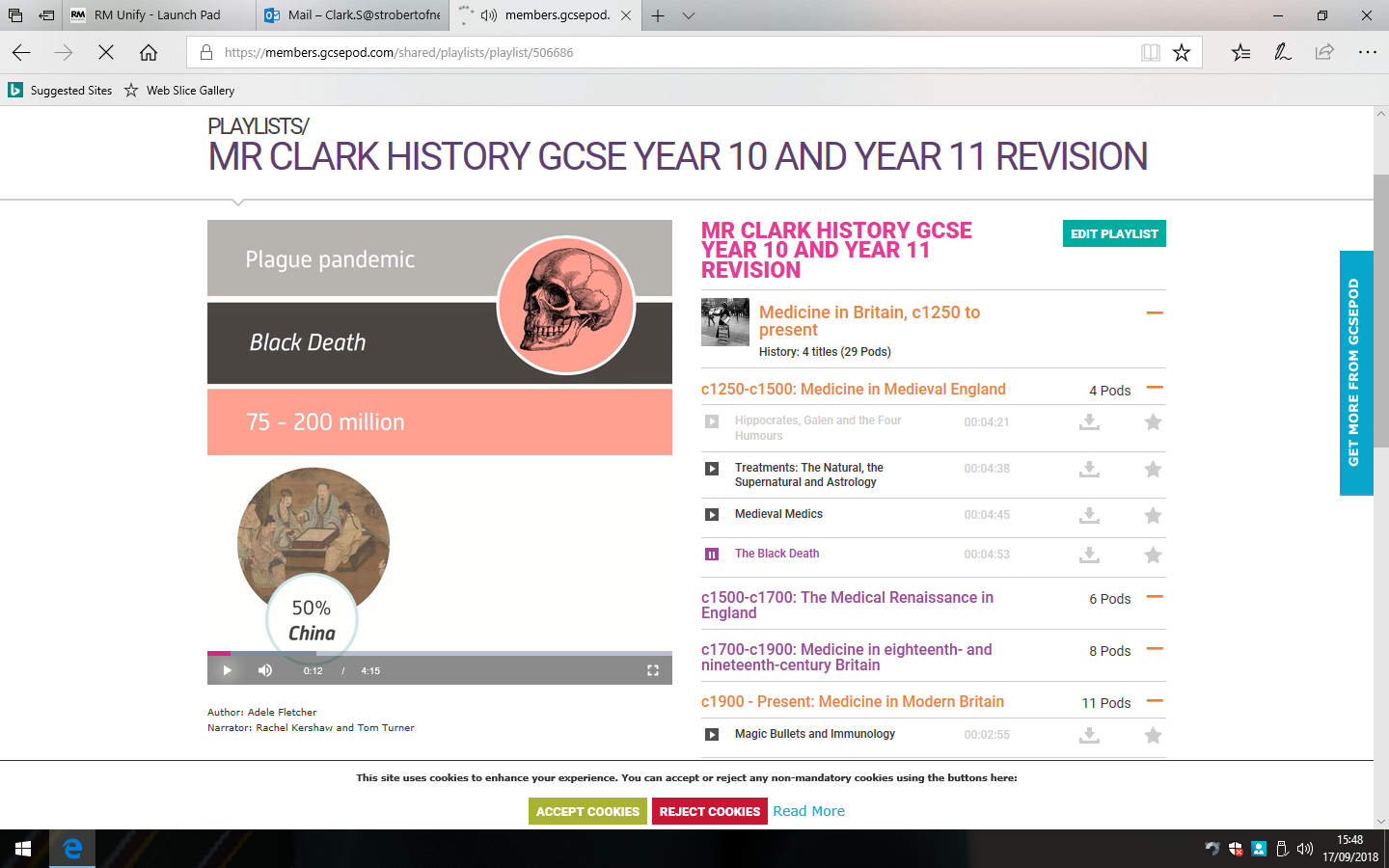 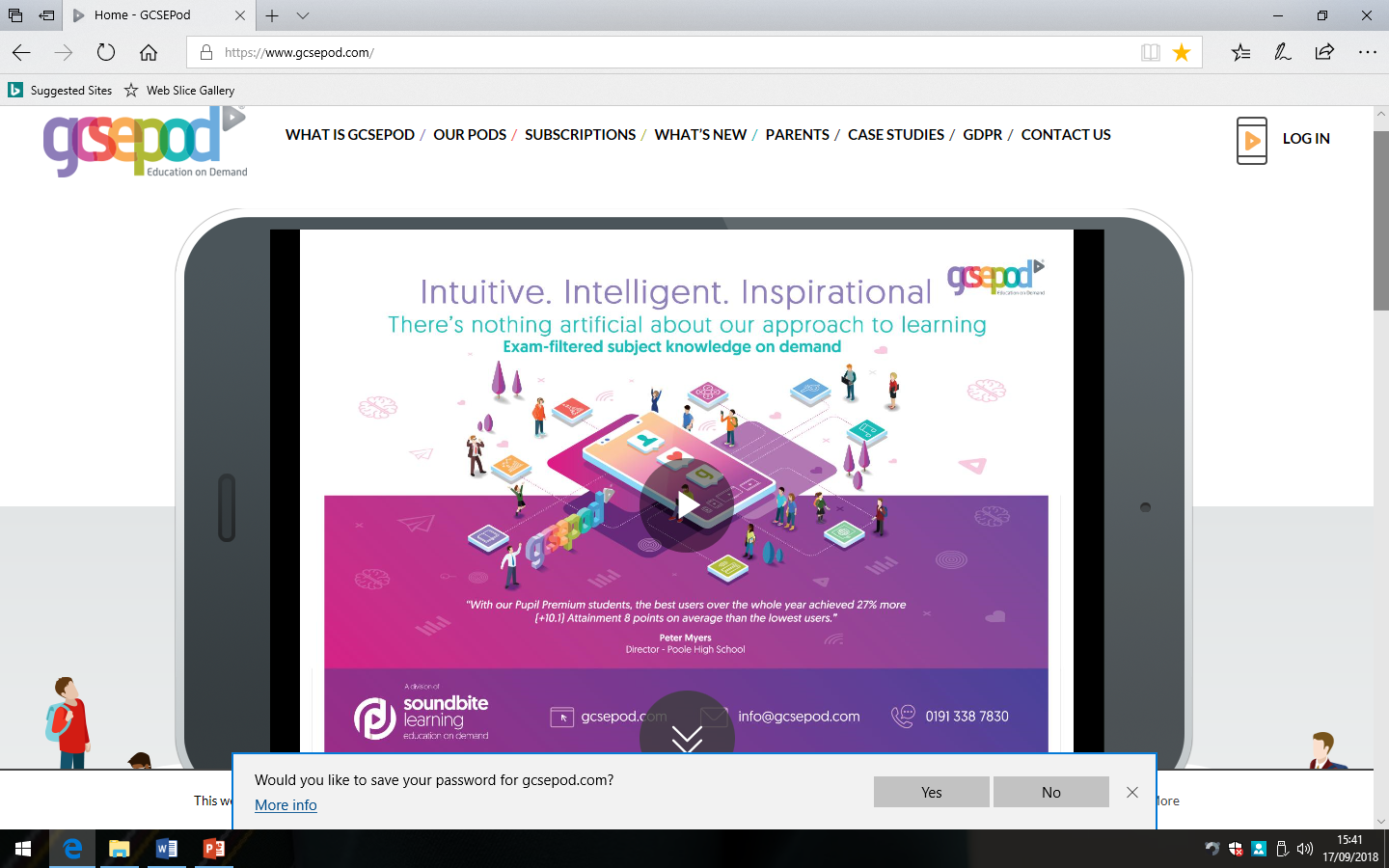 Homework/Revision
Clearly write the homework in their planners.

Include when the homework is to be handed in.

Pupils must complete their homework on time and to a high standard. 

Pupils must re-draft homework if it is not to a high standard
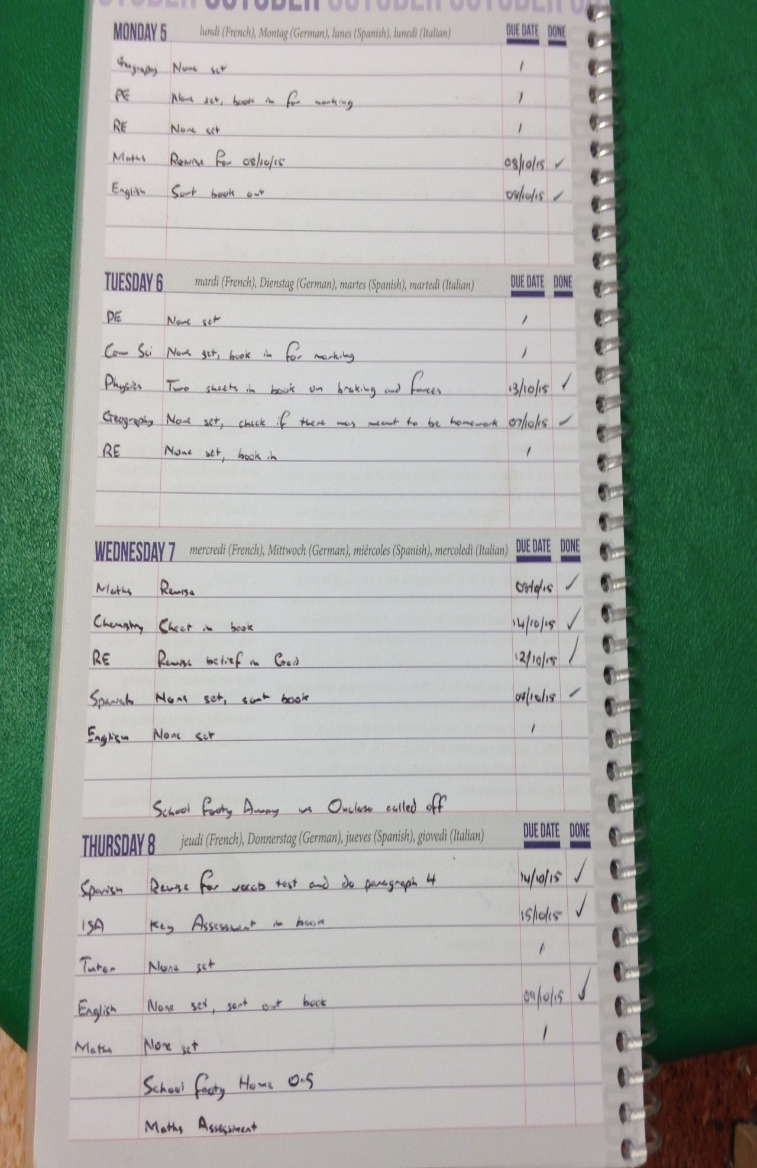 Planners and Organisation
All subjects to be written in the planner
P-Prepare 
C-Consolidate 
E-Extend  
Due date to be included 
None set to be written in if no homework is set
Add a ‘Tick’ when done 
Neat and tidy
The Pupil Planner
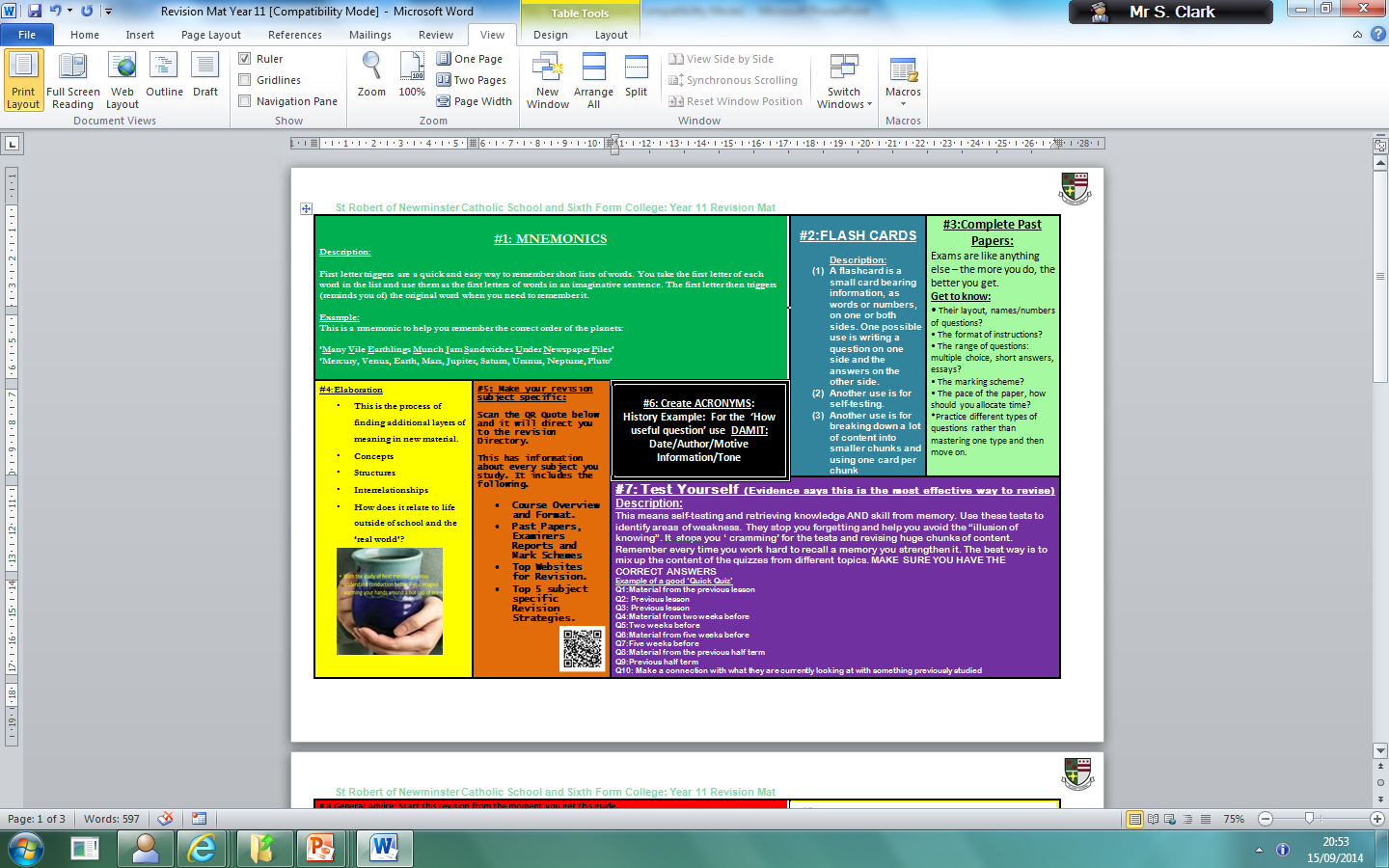 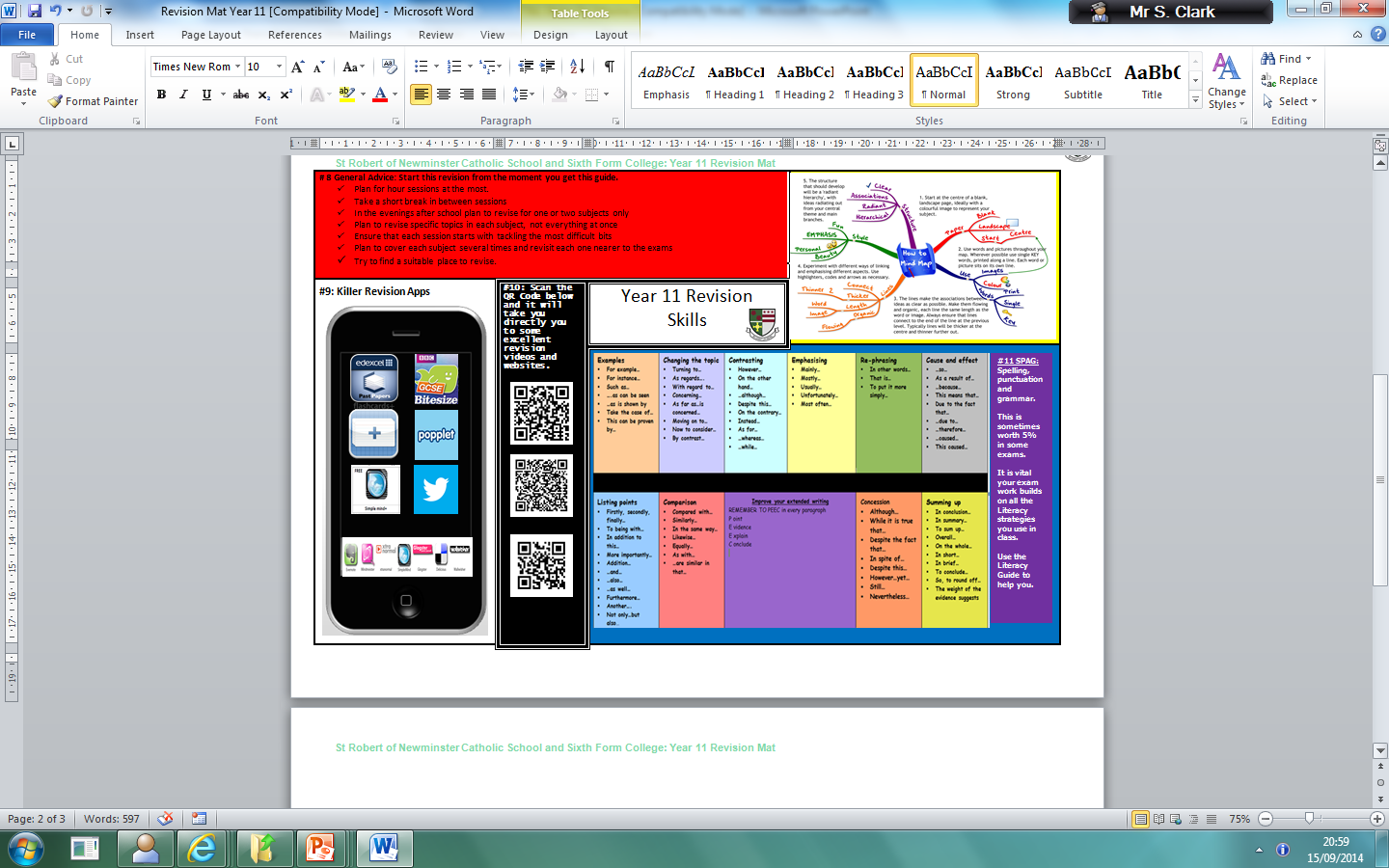 The Pupil Planner
Revision Starter Packs
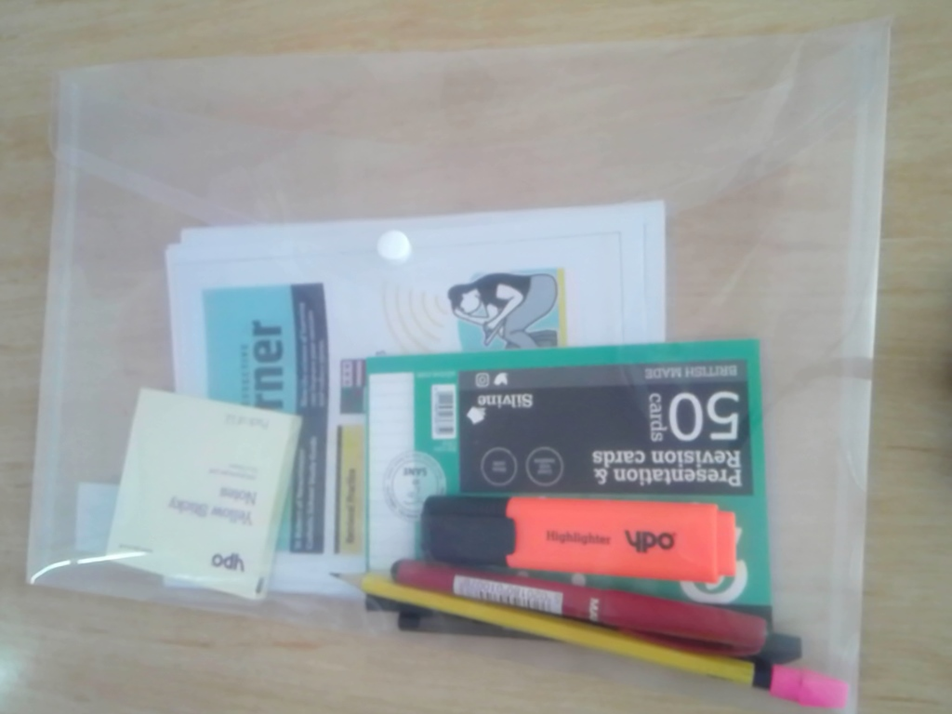 GCSE Subject Information-Parent guide
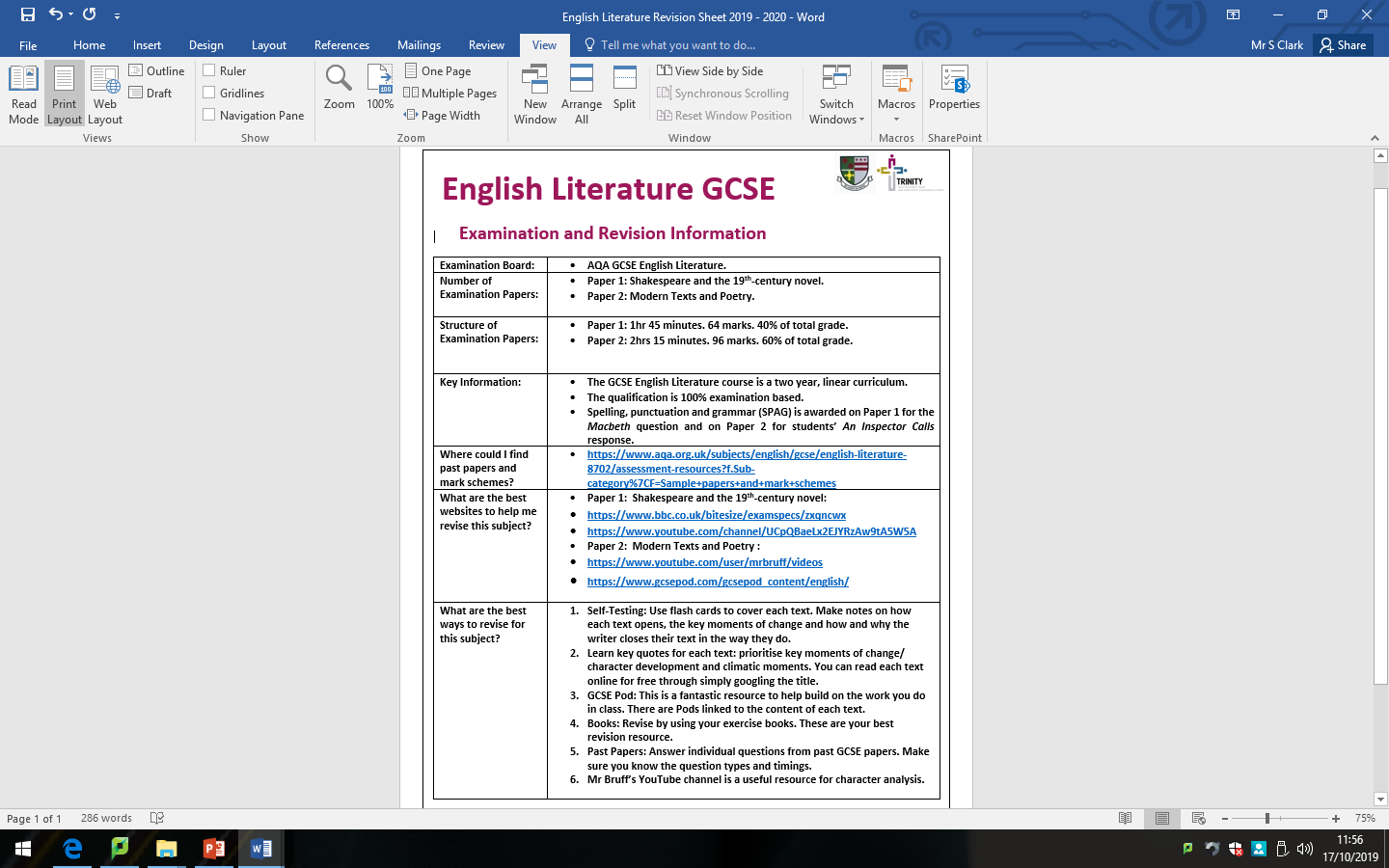 1: Spaced Practice
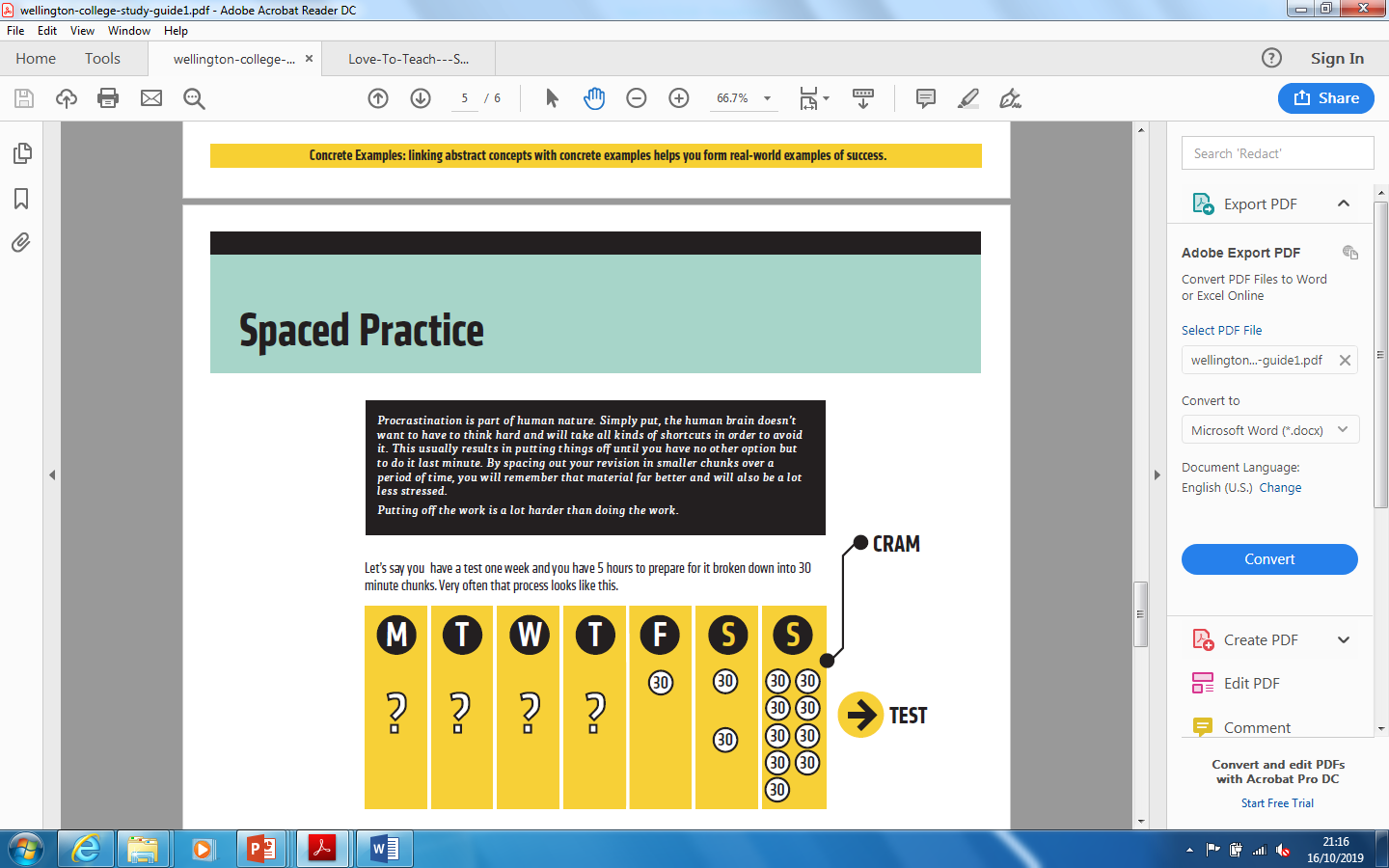 1: Spaced Practice
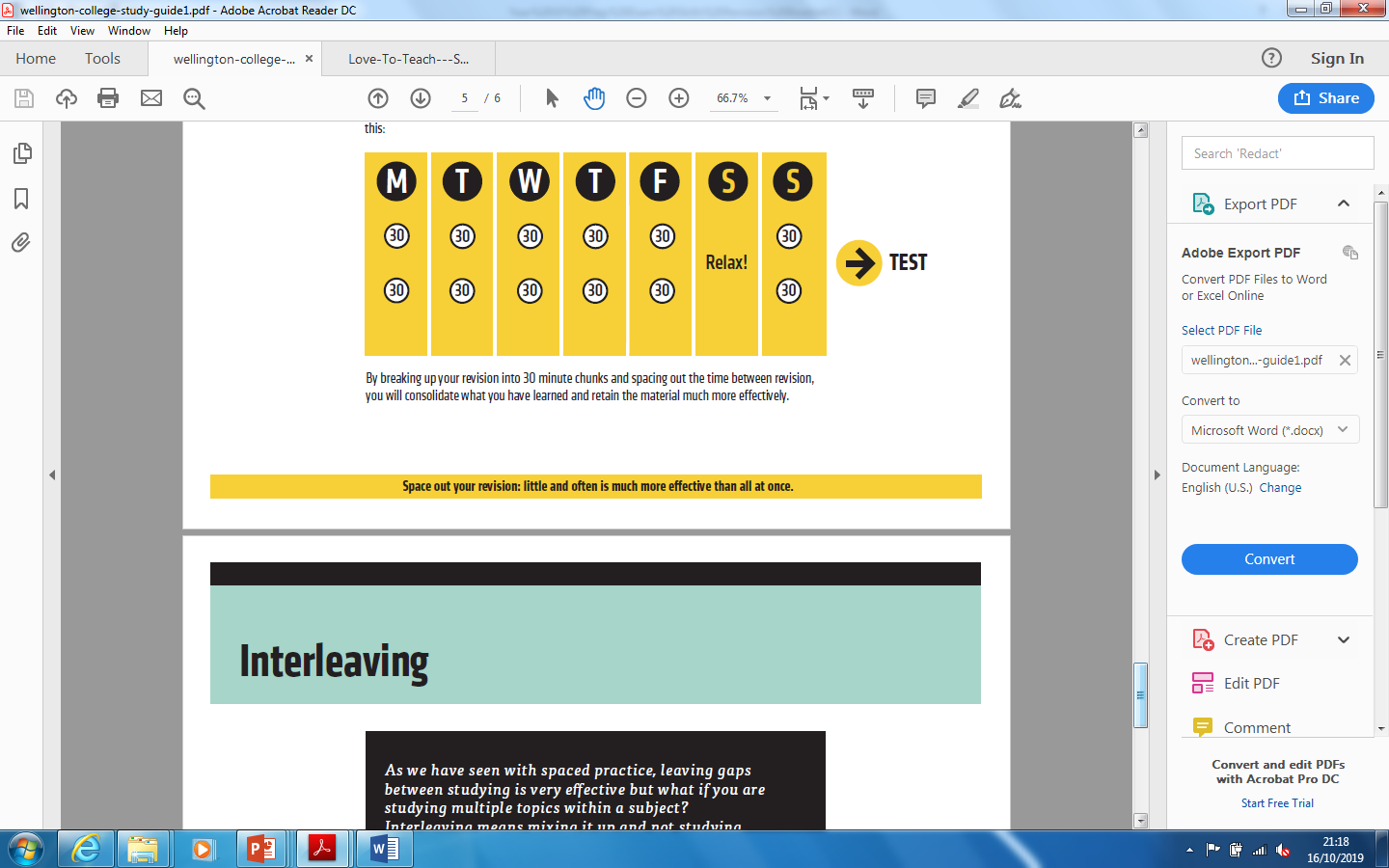 2: Interleaving-Blocking
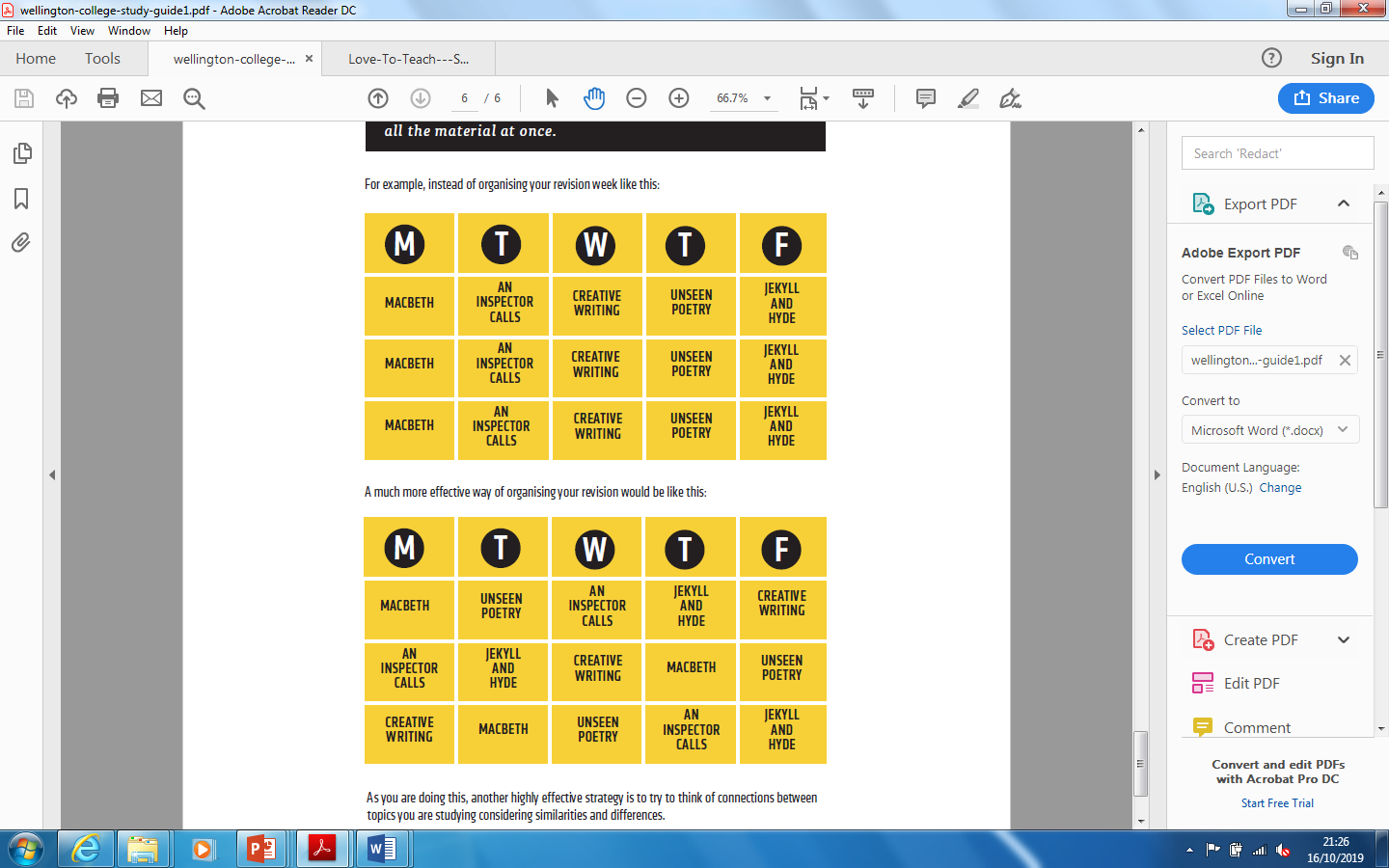 2: Interleaving
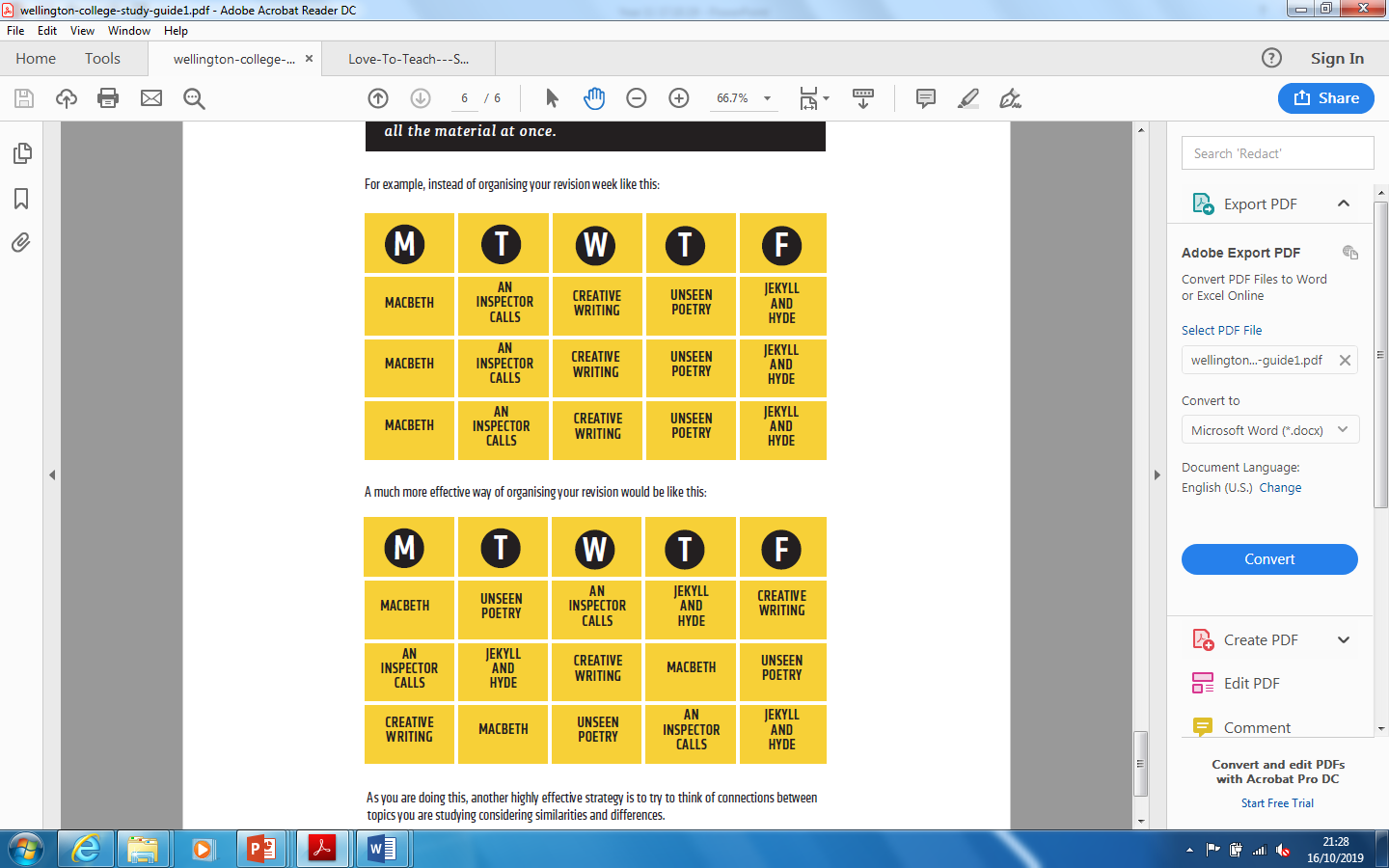 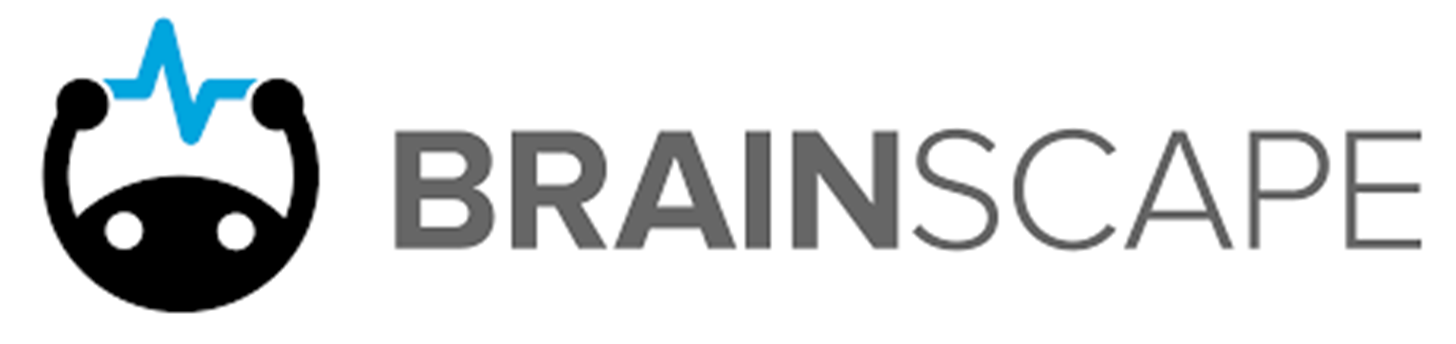 3: Retrieval Practice-Self Testing
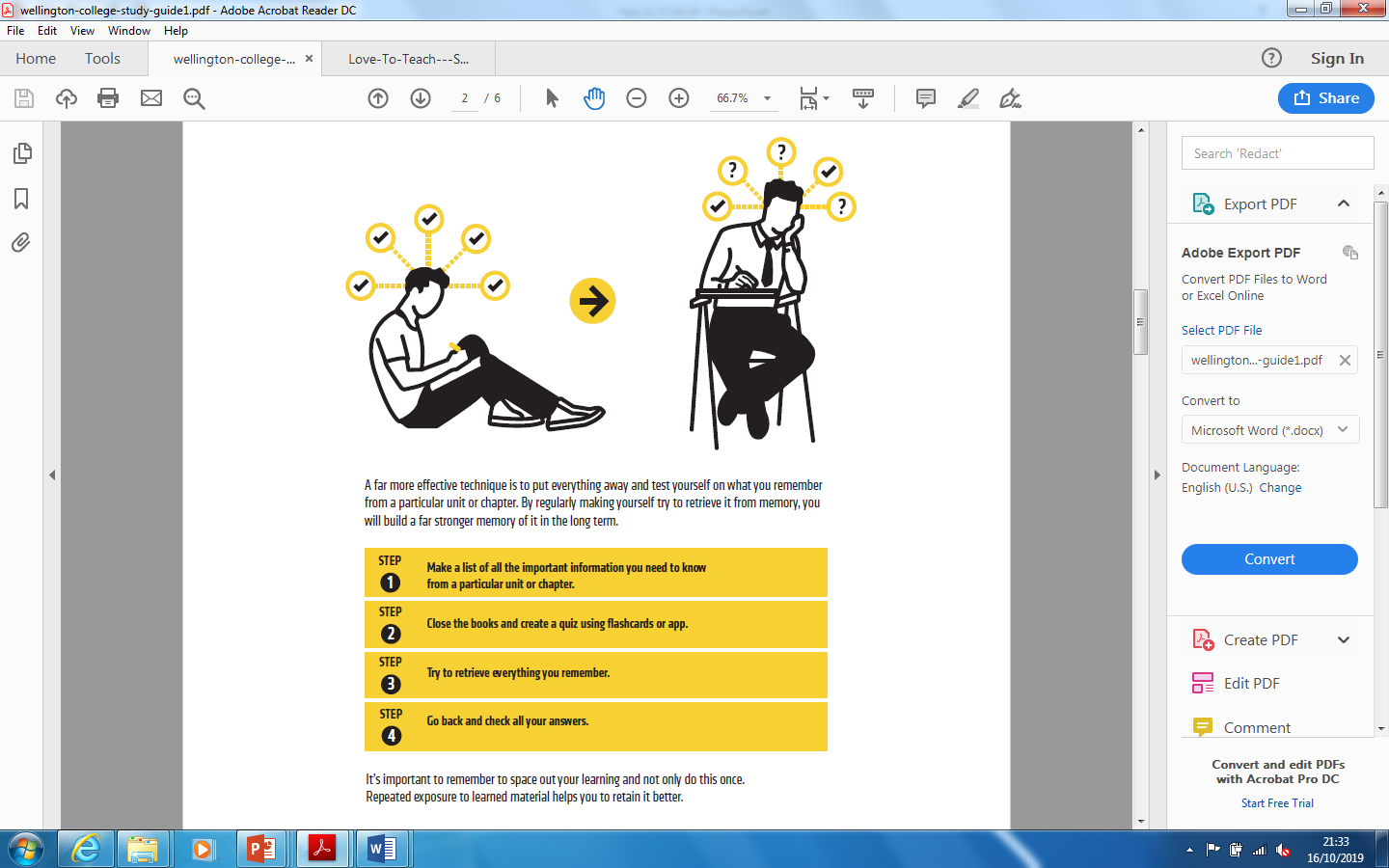 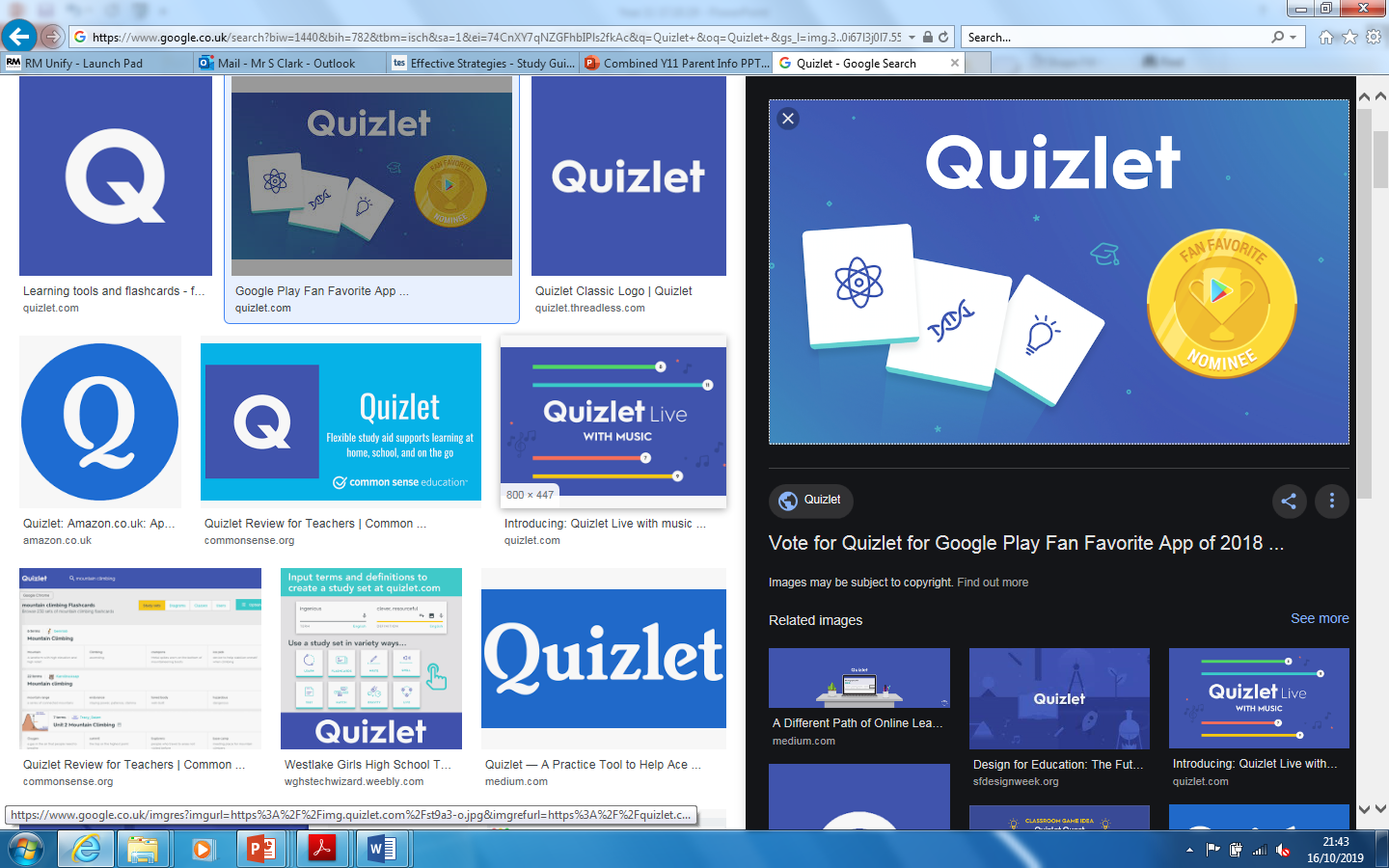 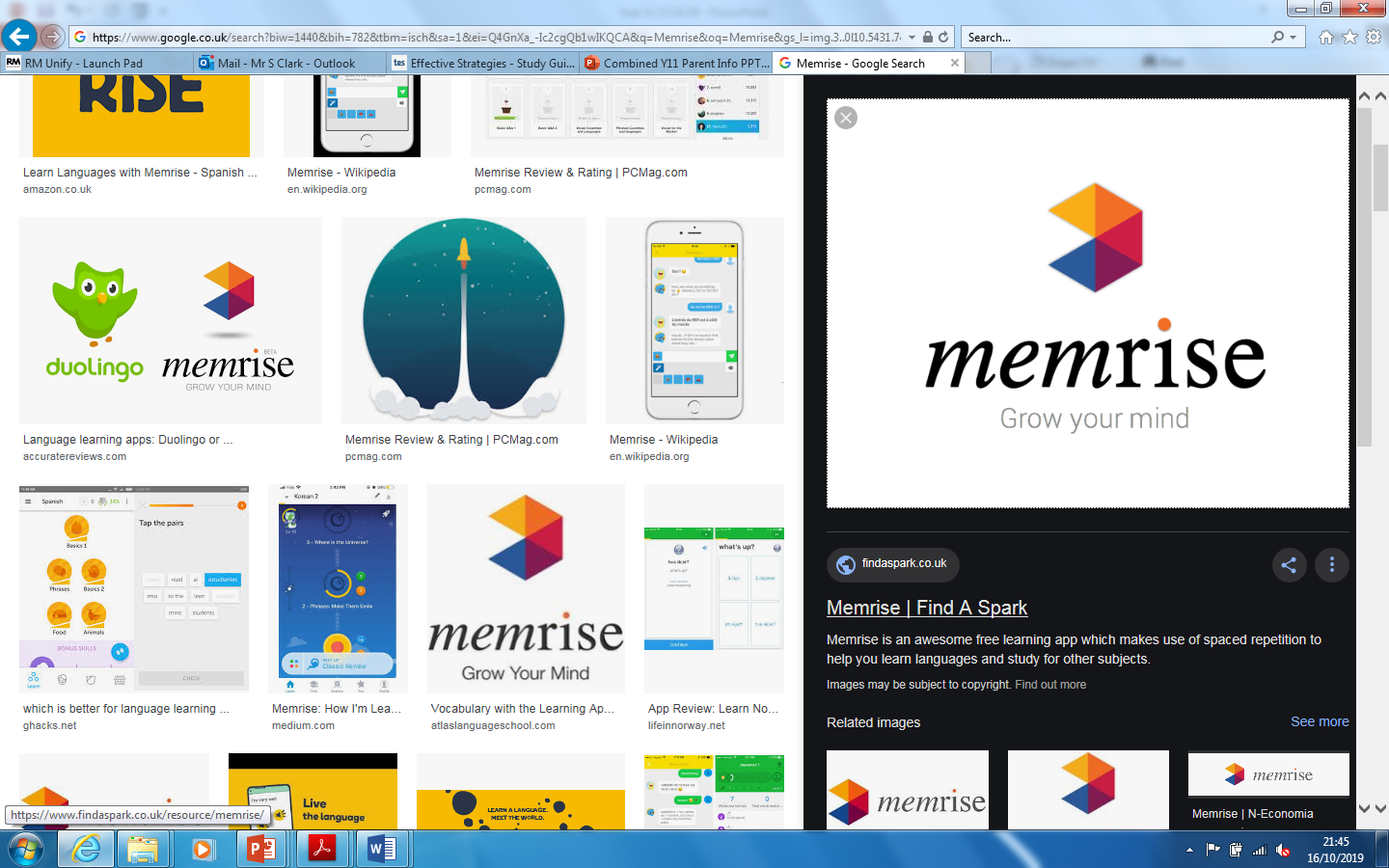 How can you support us?
You can support your child by:

Checking the pupil planner daily.

Helping them to get organised, discuss their work and their deadlines. 

Ensuring they have a quiet space to work. Vary the locations. 

Encouraging them to commit specific time to homework/revision.

Ensuring that they are removed from distractions.
Manage distractions
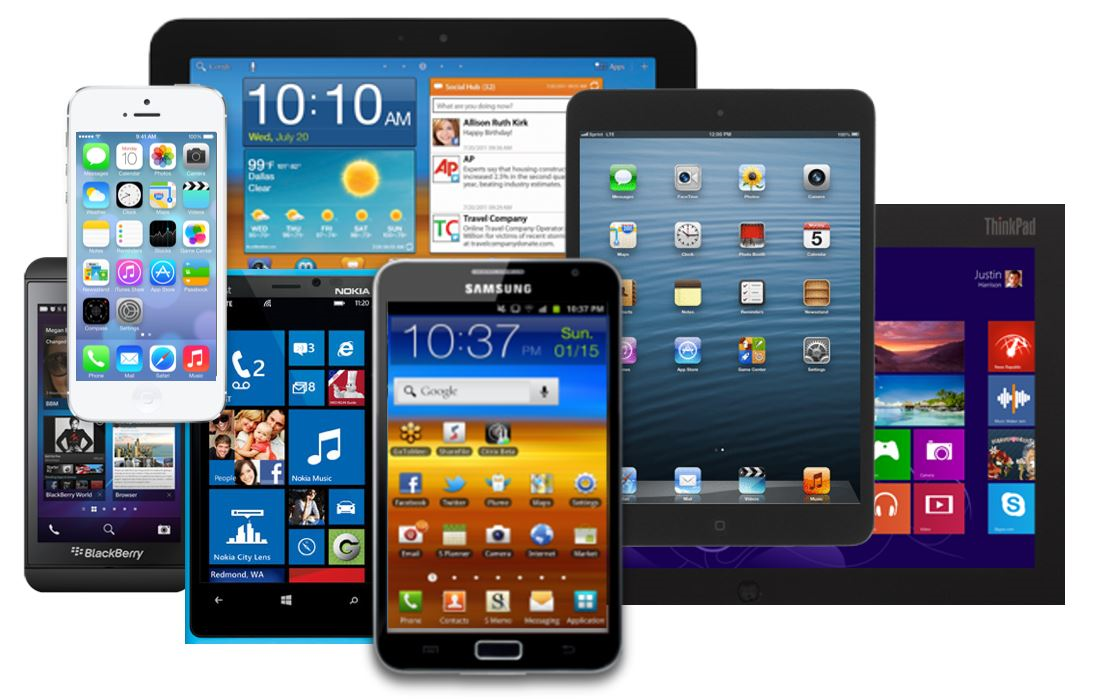 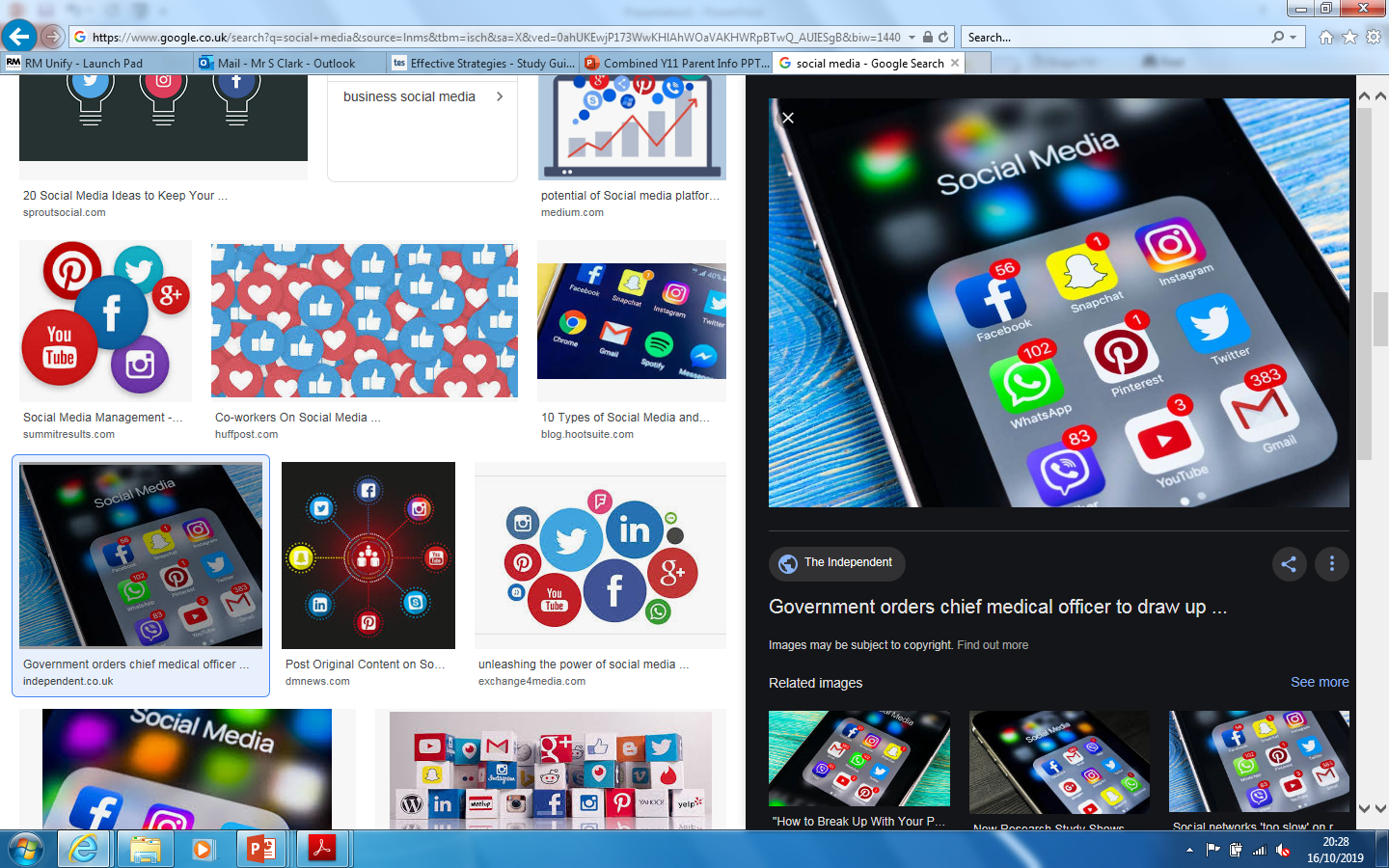 Help us create the right conditions to revise
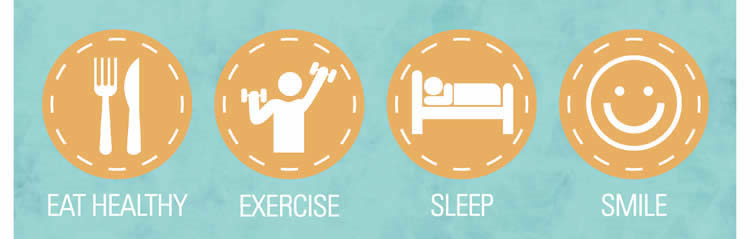 Carousel
English –Mr Brettell 
Maths-Mr Medd 
Science-Mr Wylam 
RE-Mr Davis 
History-Mrs Bellwood 
Geography-Mrs Horrocks  
MFL –Mrs Bruce/Mrs Donkin
GCSE Pod –Mrs Dunn
Revision Tips and Tricks –Mr Clark 
Wellbeing-NHS Nurses
Sixth Form –Mr Bayne
Thank You
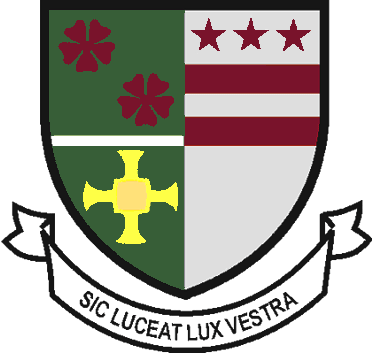